Procedures -- Logo
L.O. "Create a procedural program."
Procedures -- Logo
A procedure is like a recipe -- a recipe of instructions. A procedure for an omelette might look like this:
OMELETTE:
Crack the eggs
Add a pinch of salt and pepper
Beat the eggs
Heat the frying pan
Add the butter
Add the eggs
Cook until brown underneath
Fold in half 
Serve
Eat!
Procedures -- Logo
A procedure can be used anywhere in your Logo program by simply typing its name.
Procedures -- Logo
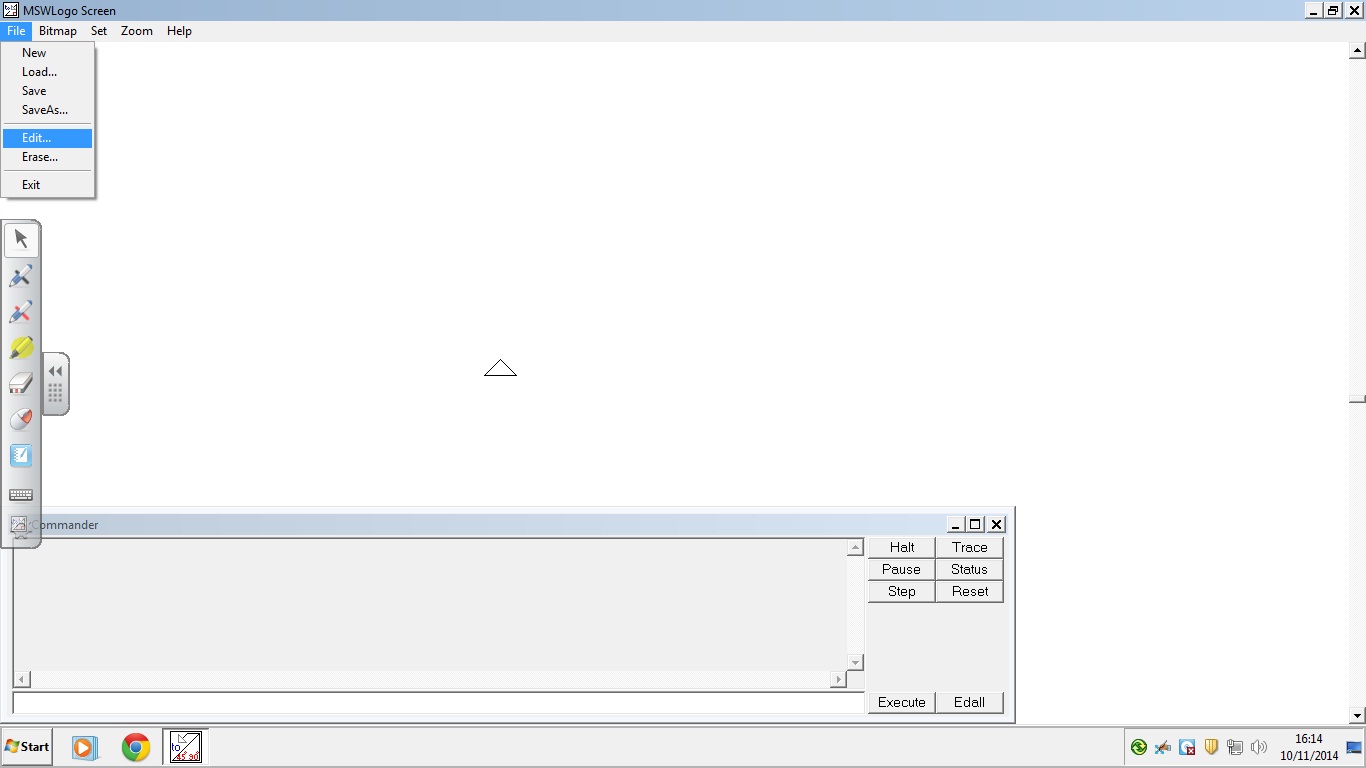 Go to File/Edit.
Procedures -- Logo
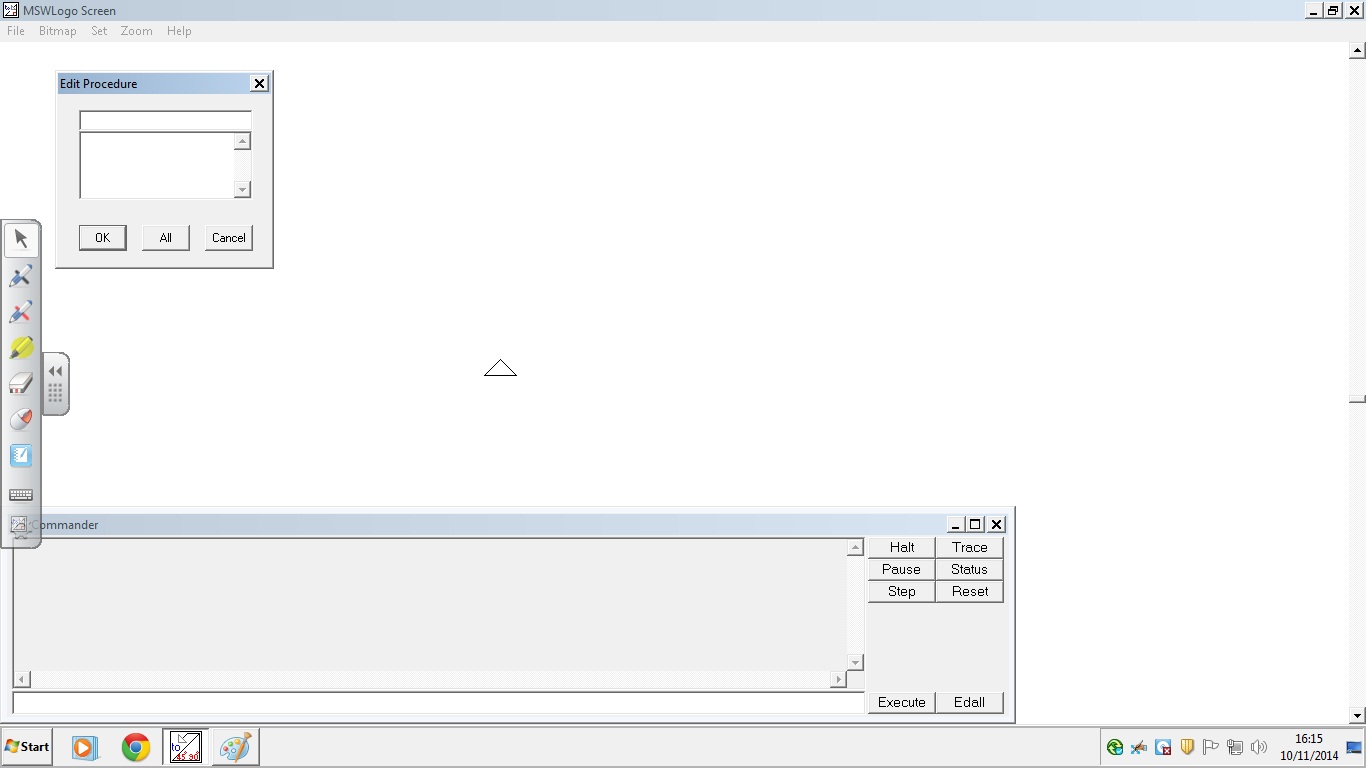 The Edit Procedure box should open.
Procedures -- Logo
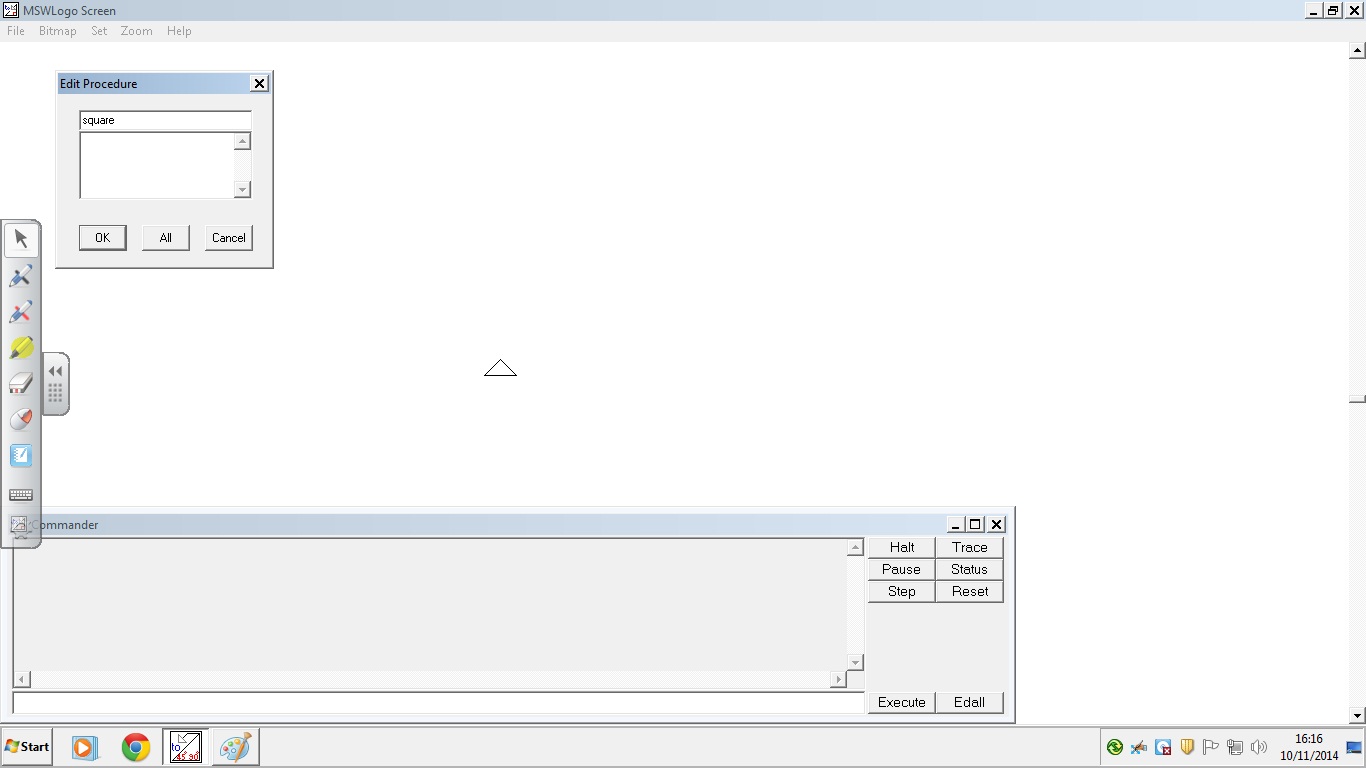 Give your procedure a name.
Procedures -- Logo
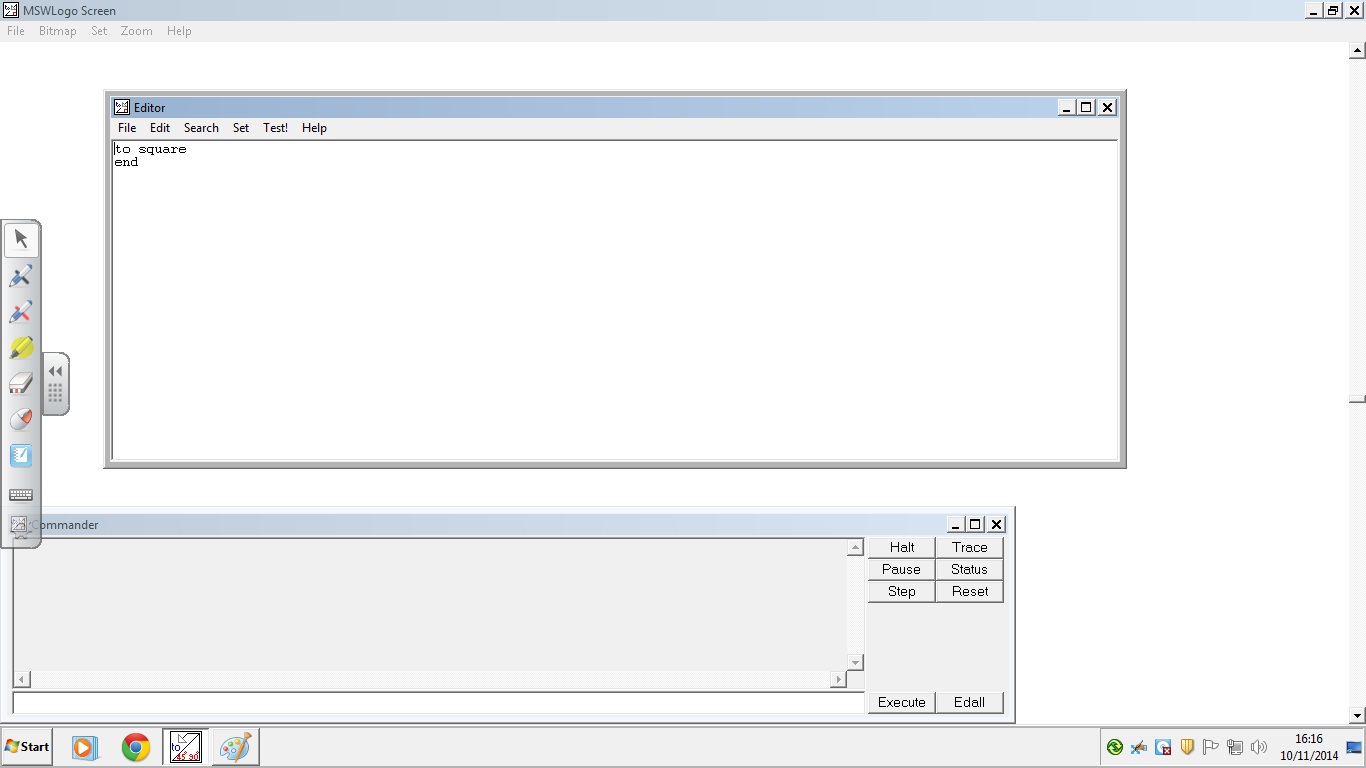 Leave the two lines intact. Type your code between them.
Procedures -- Logo
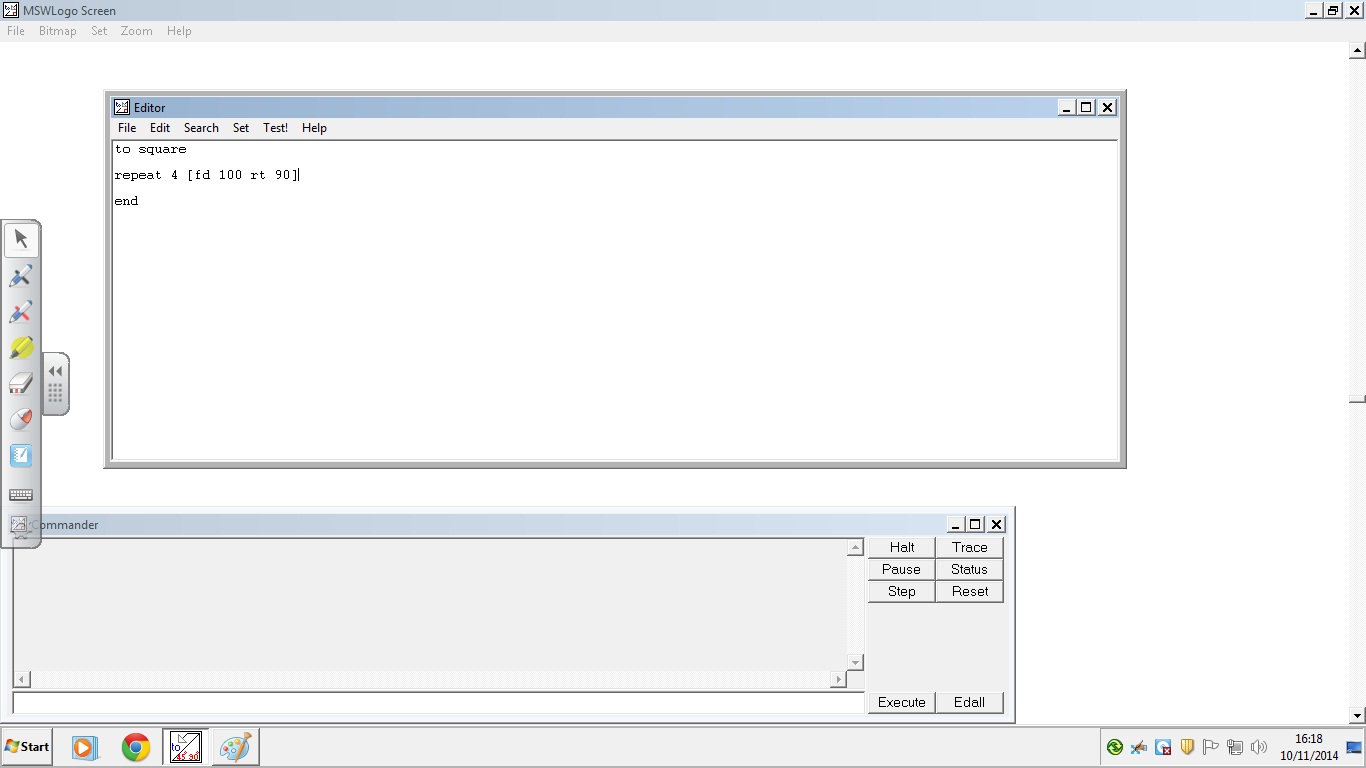 Procedures -- Logo
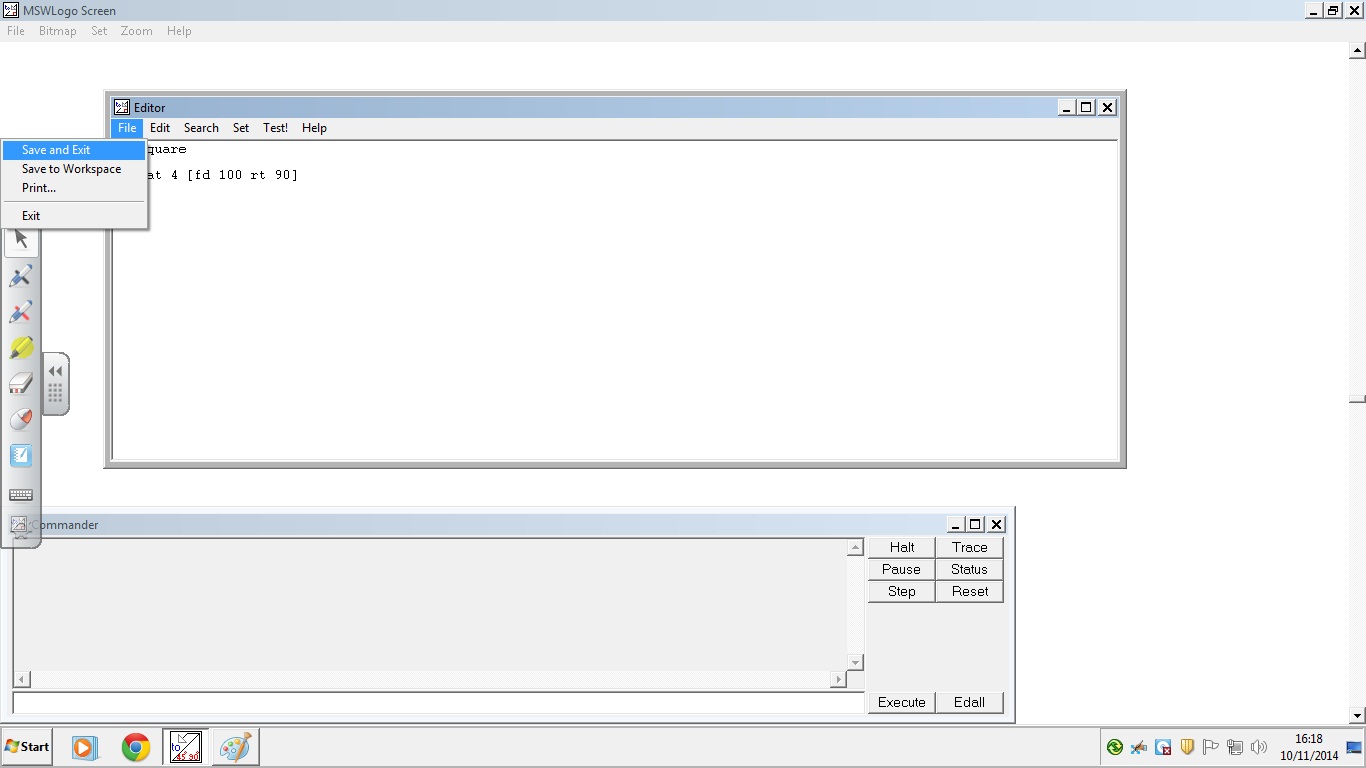 When you have finished, go to File/Save and Exit.
Procedures -- Logo
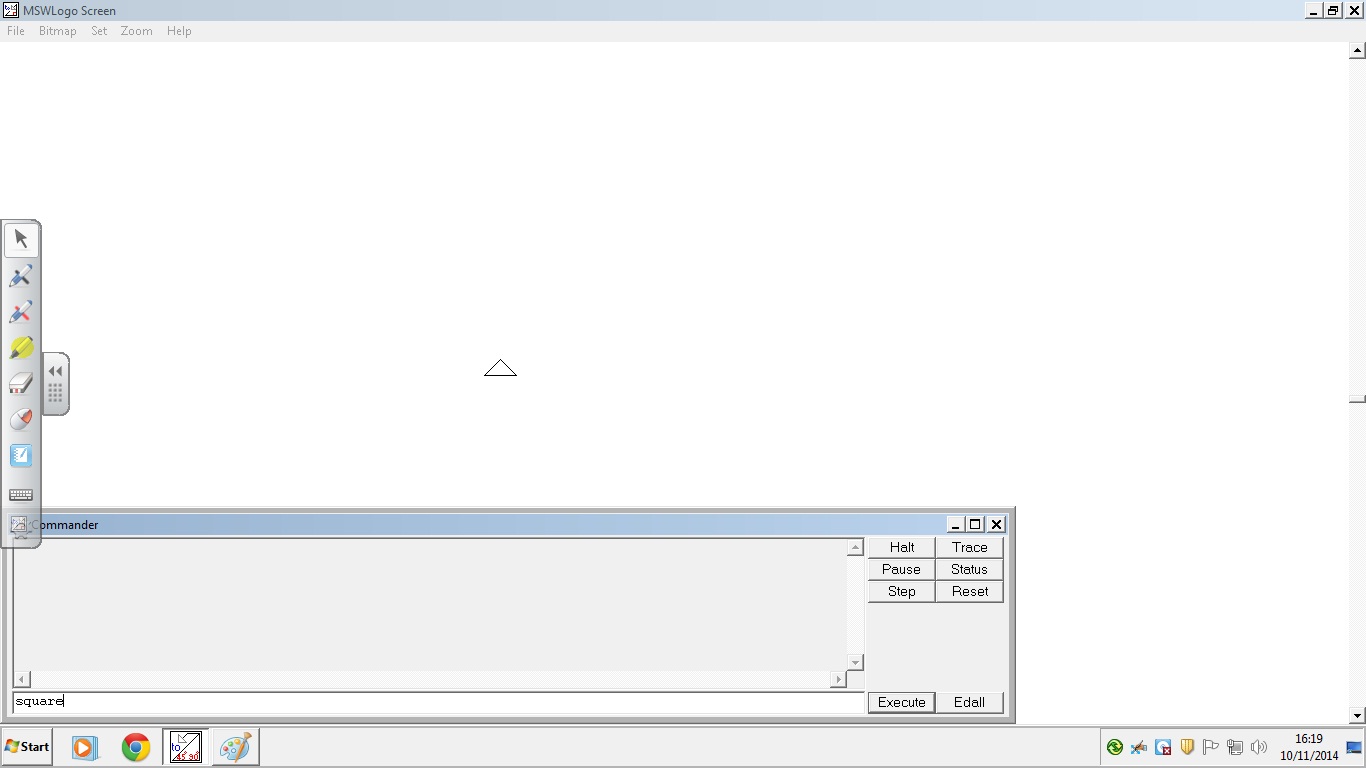 Now, to draw your shape, just type the procedure name on the command line.
Procedures -- Logo
What happens if you type the following:

REPEAT 180 [RT 2 SQUARE]
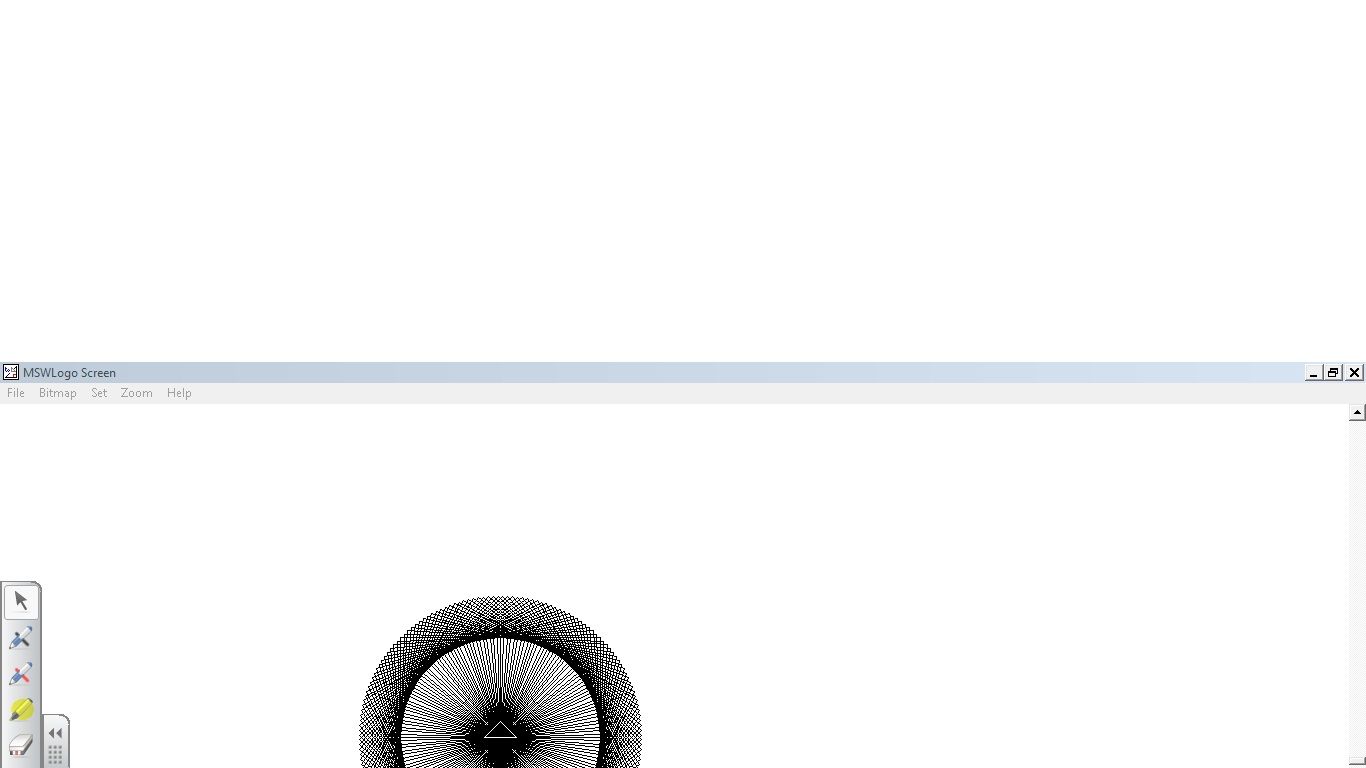 Procedures -- Logo
What happens if you try different values for REPEAT and RT?

REPEAT ??? [RT ? SQUARE]
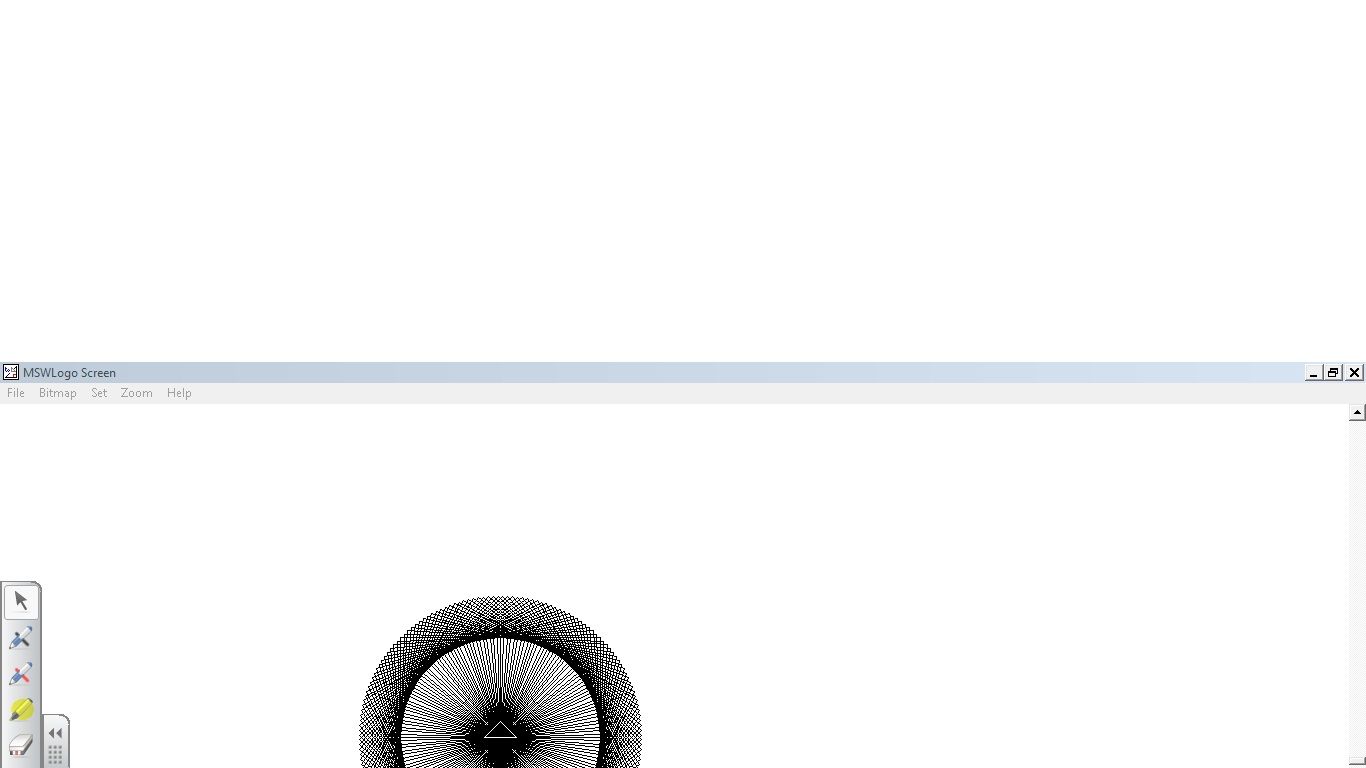 Procedures -- Logo
Now, create a procedure for another shape and create a new, repeating pattern like we just did using the square.
Procedures -- Logo
Can you create a pattern using more than one shape?
Creating Procedures
File/Edit
Type in a name
Click OK
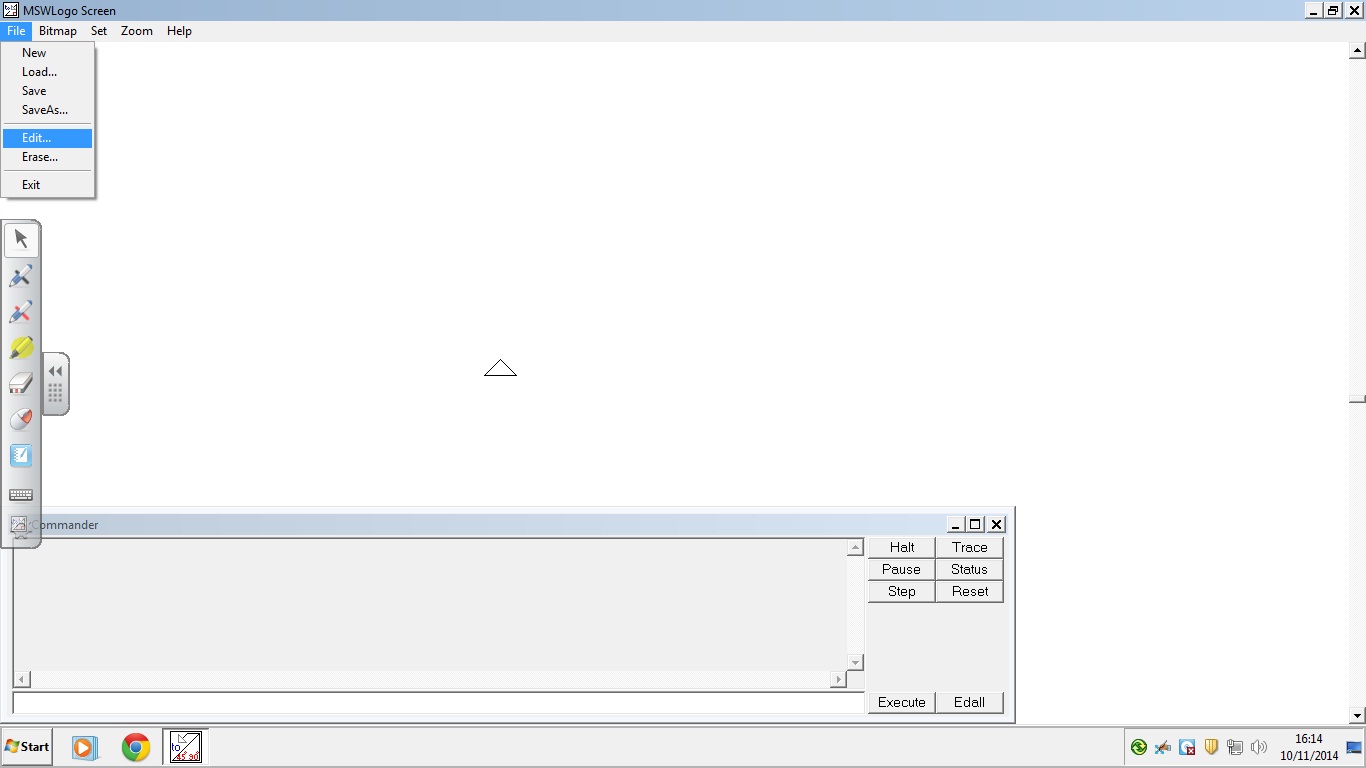 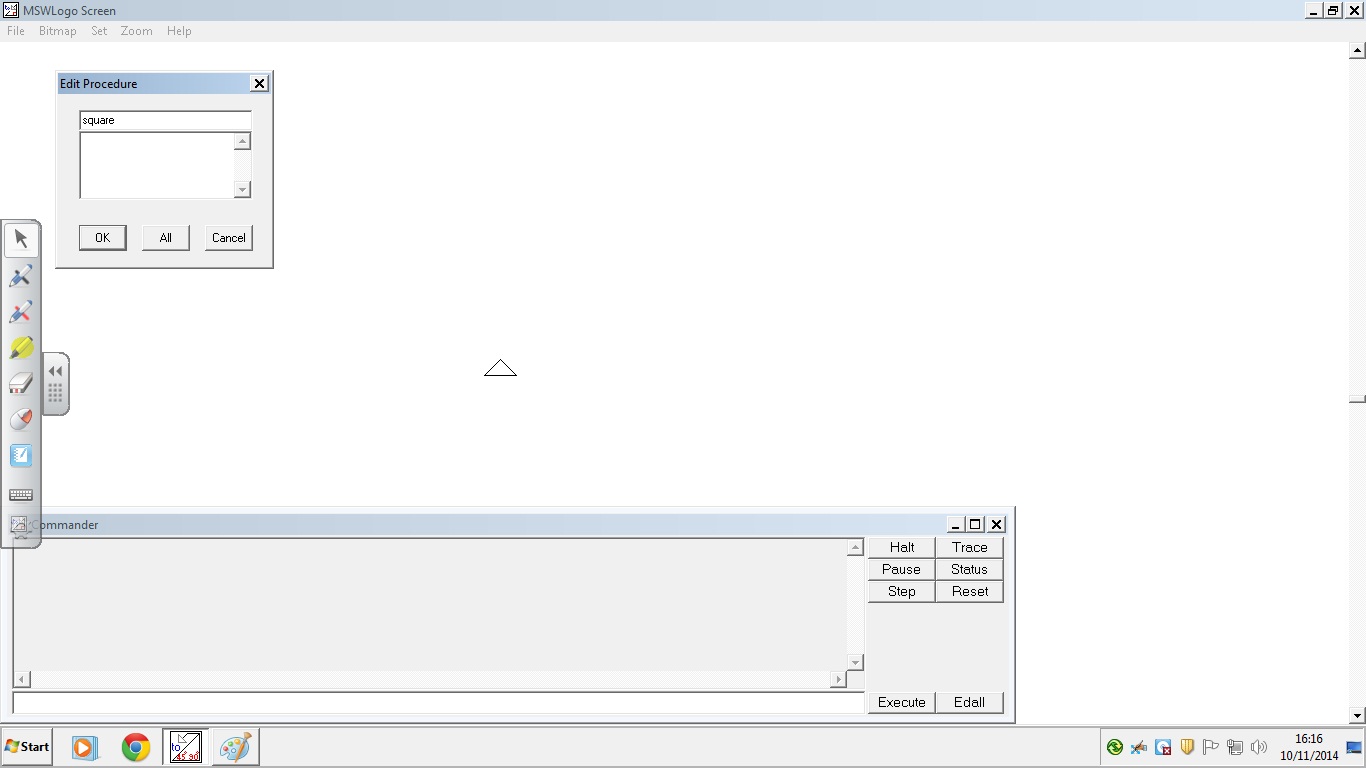 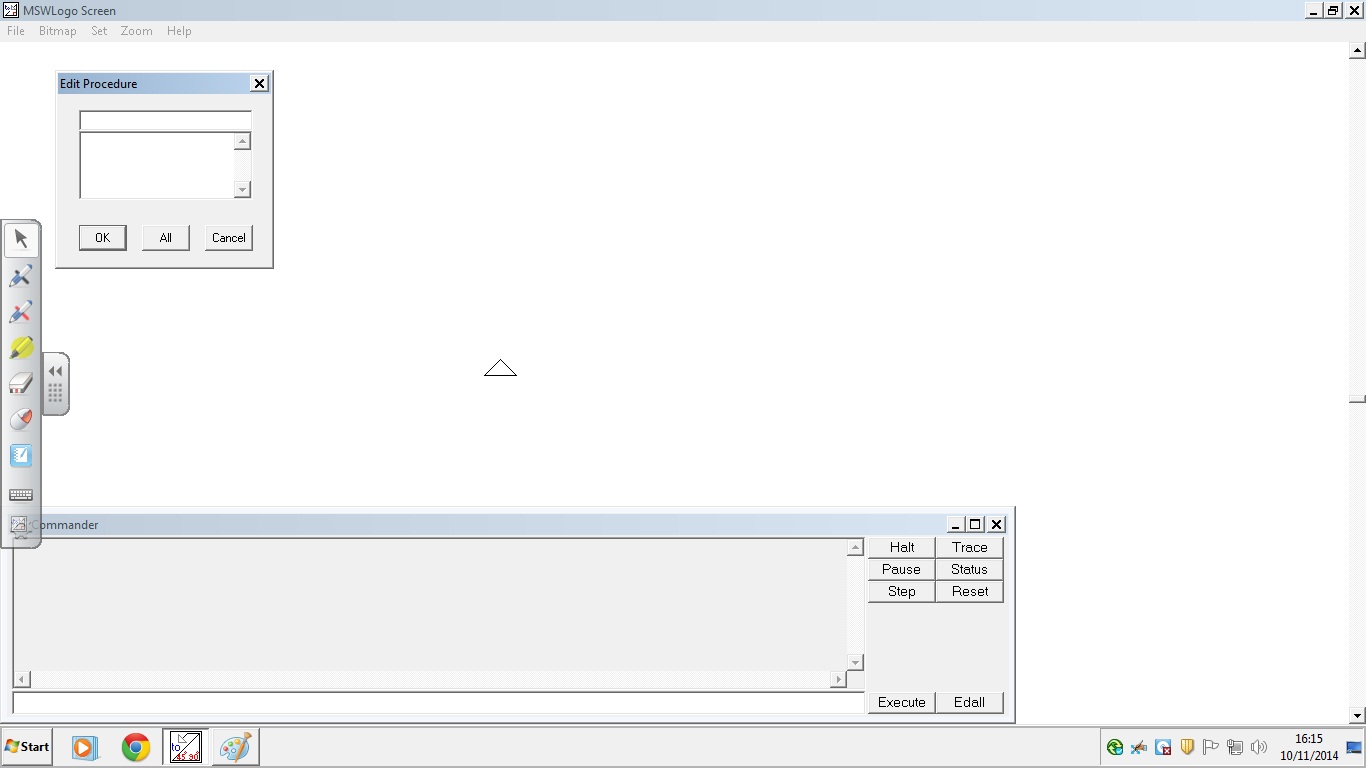 Type between these lines
This is your new procedure
File/Save and Exit
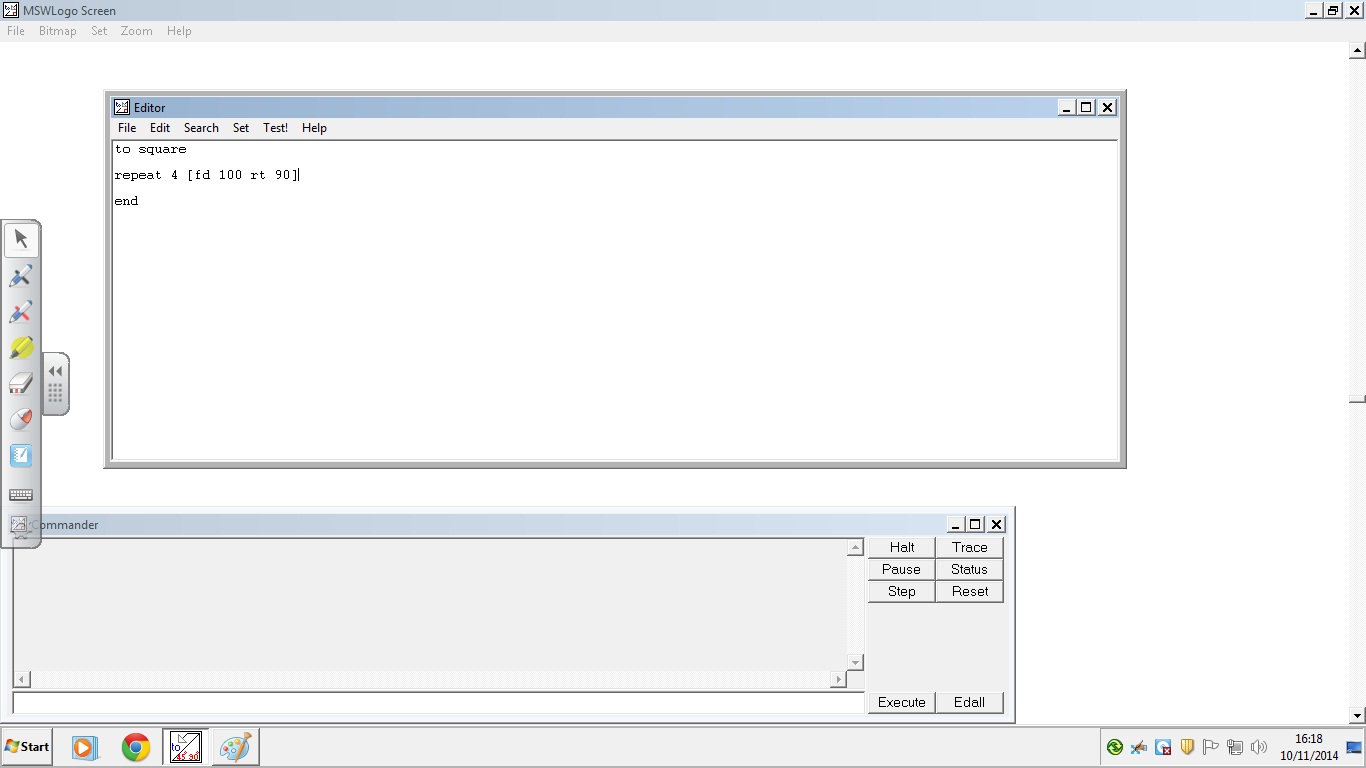 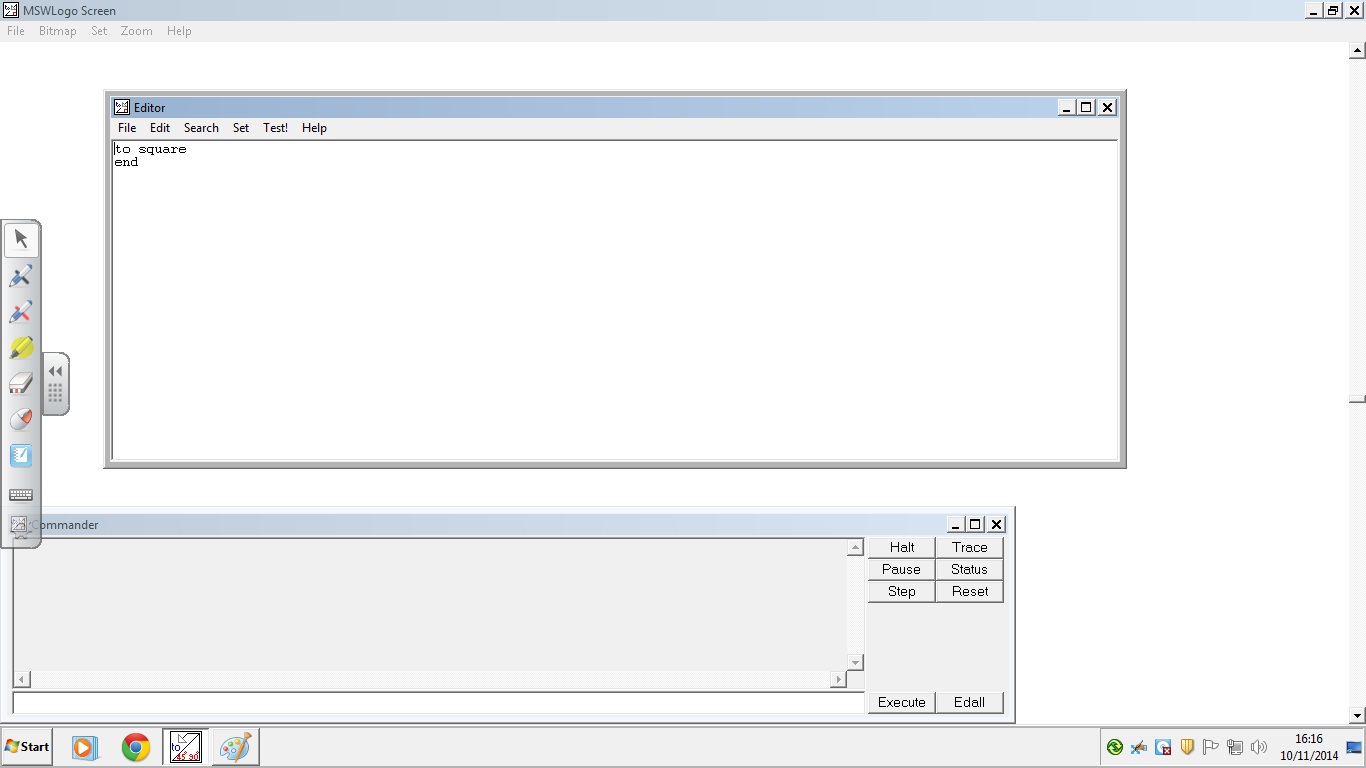 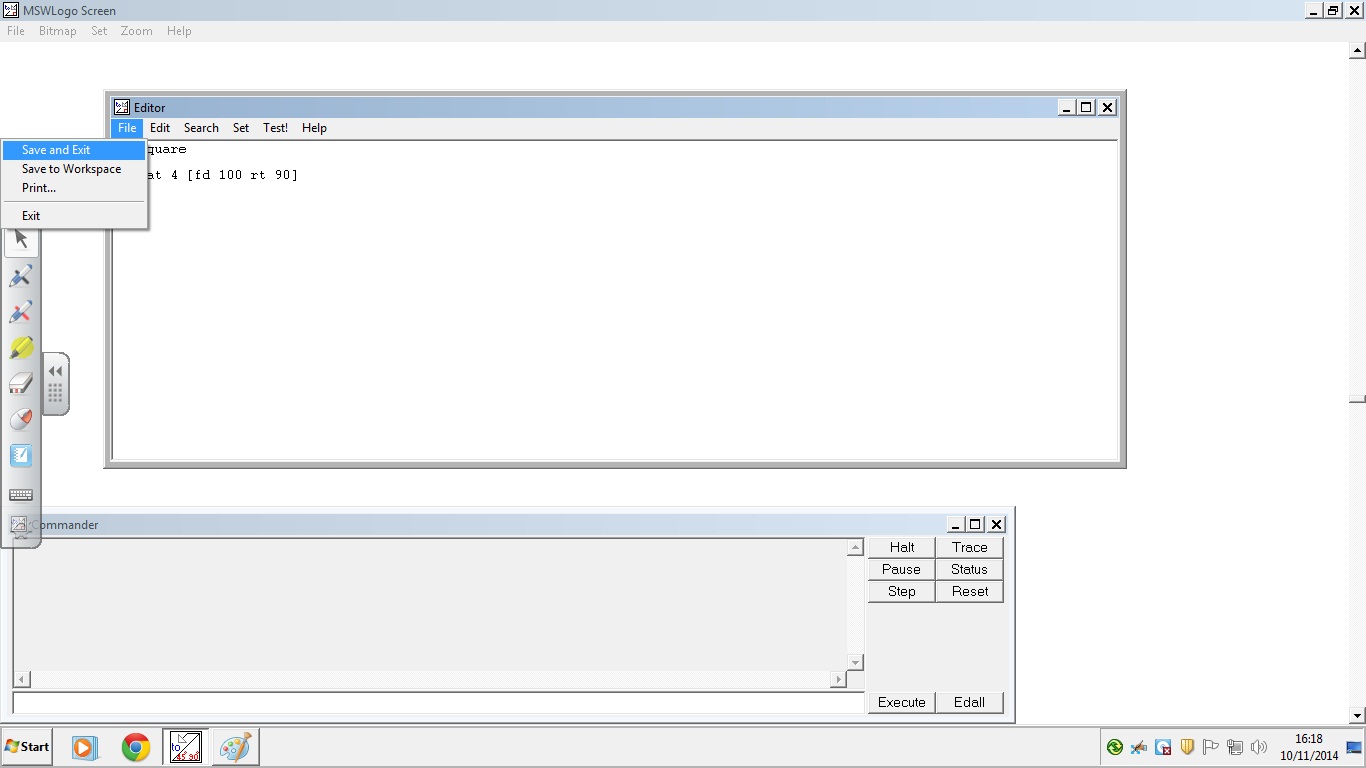 Programming Vocabulary
Sequence: a logical list of instructions
Loop: a sequence that is repeated
Nested loop: a loop within a loop
Procedure: a collection of instructions
Variable: a value that can be changed